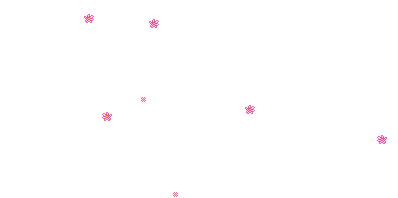 KÍNH CHÀO THẦY VÀ CÁC BẠN
GVHD :   Nguyễn Phúc Học
                                THÀNH VIÊN _1: Trần Thị Tình
                                                            2: Đinh Thị Thu Thúy
                                                            3: Phan Thị Xuân Thủy
                                                            4: Nguyễn Thị Phương Thoa 
                                                            5: Phan Thị Thùy Trang
                                                            6: Tô Thị Tuyết Trinh 
                                                            7: Đinh Thị Oanh
                                                            8: Phạm Thị Thanh Tuyền
                                                            9: Nguyễn Diệu Tố Uyên
                                                          10: Nguyễn Thị Hồng Thắm
                                                       11: Lê Thanh Thu Diễn
                                                          12: Trần Thị Cẩm Dương
                                                       13: Nguyễn Thị Thu Hòa
                                                          14: Nguyễn Thị Ánh Thương
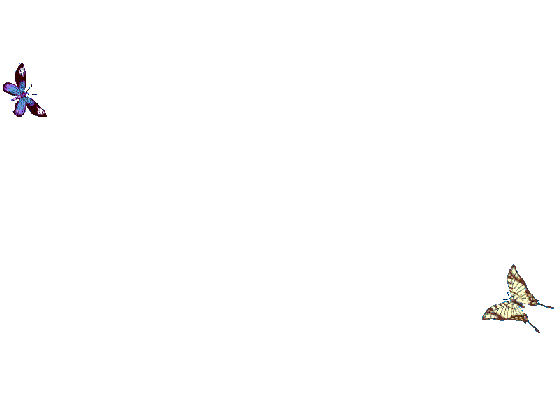 ĐỀ TÀI: CHĂM SÓC BỆNH NHÂN HÔN MÊ
Định nghĩa
Nguyên nhân
Triệu chứng lâm sàng
Giảm, mất thức tỉnh:
Lờ đờ, u ám, ngủ gà hoặc không còn thức tỉnh dù được kích thích.
Đáp ứng mở mắt (theo mức độ rối loạn tăng dần):
- Mắt chỉ mở khi gọi to, tiếng động mạnh.
- Mắt chỉ mở khi gây đau.
- Mắt không mở dù được kích thích hoặc mắt mở tự nhiên vô thức, không định hướng. (phân biệt với  bình thường:  mắt mở tự nhiên và có định hướng).
Triệu chứng lâm sàng
Rối loạn ý thức:
- Đáp ứng vận động và lời nói chậm chạp, lẫn lộn hoặc không đáp ứng. (cách khám: thầy thuốc đặt câu hỏi, ra các lệnh đơn giản hoặc gây kích thích đau, sau đó đánh giá đáp ứng trả lời của bệnh nhân (gồm: đáp ứng lời nói và đáp ứng vận động) về độ chính xác và độ nhanh nhạy:
- Hỏi: tên, tuổi, nhận biết người thân - ngày, tháng(thời gian) - địa điểm, địa chỉ (không gian).
- Lệnh đơn giản: nhắm, mở mắt, bắt tay...
- Gây đau: nghiệm pháp Pierre Marie và Foix, ấn vào mặt trước xương ức, bóp vào các khối cơ, bóp vào ngón tay, móng tay...).
- Triệu chứng của các tổn thương thần kinh phối hợp hoặc của bệnh nguyên nhân (khác nhau tuỳ theo nguyên nhân).
Xử trí
Khai thông đường thở: hút đờm dãi, lấy dị vật từ miệng và đường hô hấp, đặt tư thế đầu nghiêng an toàn tránh tụt lưỡi,sặc.
	Cung cấp oxy: cho bệnh nhân thở oxy kính mũi hoặc mặt nạ, theo dõi sat tình trạng hô hấp, nhịp thở, độ bão hòa oxy mao mạch (SpO2).
	Đặt ống nội khí quản: nếu bệnh nhân thở oxy không có kết quả, bệnh nhân hôn mê sâu (Glasgow <=8điểm), ứ đọng đờm dãi.
	Cân bằng nước và natri là quan trọng nhất, nhưng tránh điều chỉnh quá nhanh, vì sẽ gây phù não. Nên cân bệnh nhân hàng ngày để điều chỉnh.
Biến Chứng
Hôn mê sâu dẫn đến tụt não, rối loạn các chức năng sống.
	Hô hấp:
- Đường thở: tụt lưỡi, ứ đọng đờm giãi?.
- Sặc vào phổi.
- Rối loạn nhịp thở, ngừng thở.
	Tuần hoàn:
- Rối loạn nhịp tim, thay đổi huyết áp (cơn tăng huyết áp hoặc tụt huyết áp).
- Rối loạn thân nhiệt.
- Loét mục vùng tỳ đè.
- Bội nhiễm, tắc mạch..
II. Chăm sóc bệnh nhân hôn mê.
Nhằm:
Ngăn chặn tử vong.
Duy trì hô hấp, tuần hoàn, bài tiết.
Phòng ngừa biến chứng.
Phục hồi chức năng.
Giáo dục sức khoẻ và các biện pháp tự theo dõi, chăm sóc cho gia đình sau khi xuất viện.
Nhận định
-  Quan sát bệnh nhân.          
- Đánh giá mức độ hôn mê.
- Phân loại được hôn mê có triệu chứng thần kinh chỉ điểm hay không?
- Lấy mạch, nhiệt độ, HA.
- Nhịp thở, tần số, kiểu thở có rối loạn không?
- Có các dấu hiệu cơ năng: Nhức đầu, nôn.
Hỏi : Tiền sử bệnh nhân có mắc bệnh gì không?
 Có vướng mắc gì về tình cảm trong gia đình và xã hội không?
Lập kế hoạch chăm sóc.
Theo dõi các chức năng sống phát hiện dấu hiệu bất thường để xử lý kịp thời.
Thực hiện y lệnh của bác sĩ .
Vệ sinh thân thể.
Phòng chống loét.
Nuôi dưỡng.
Phục hồi chức năng, hạn chế di chứng.
Giáo dục sức khoẻ, hướng dẫn chăm sóc và luyện tập.
4. Thực hiện kế hoạch chăm sóc
-Dấu hiệu sinh tồn: theo dõi dấu hiệu sinh tồn nhiều lần trong ngày, huyết áp và nhịp tim cũng có liên quan tới các thay đổi ở não trong hôn mê (nhịp chậm dưới 30lần/phút có thể gây thiếu máu não, nhịp nhanh thường có trong các bệnh tim phổi và nhiễm khuẩn).
 
-Thực hiện y lệnh: thuốc men theo đúng chỉ định của thầy thuốc. Kết hợp khám chuyên khoa như soi đáy mắt, xét nghiệm sinh hoá và huyết học, chọc dò nước não tuỷ, chụp sọ, chụp echo não, chụp CT scan, điện não đồ, chụp động mạch não                                                                                              -Theo dõi lượng nước tiểu để có kế hoạch bù nước.
 
-Đảm bảo vệ sinh hàng ngày để chống viêm nhiễm, chú ý các hốc tự nhiên trong cơ thể. Đối với bệnh nhân hôn mê sâu phải tra thuốc mỡ vào kết mạc và che phủ  mắt bằng băng rèm.
-  Phòng và chống loét: luôn thay đổi tư thế nằm cho bệnh nhân hàng giờ, mỗi lần trở mình dùng bông thấm khô nơi tỳ, rắc bột tal và xoa nhẹ. Trong trường hợp thấy những vùng dễ bị loét (xương sườn, đầu gối, mắc cá, khuỷu tay, gót chân . . . ) đỏ dần lên hoặc có nốt phỏng phải cứu chữa kịp thời.
 
-  Nuôi dưỡng: để tăng cường sức đề kháng, bù đắp lại những tổn thương và cung cấp nhiệt lượng cho cơ thể. Thức ăn cần nhiều đạm, đường, vitamin, muối khoáng và đưa thẳng vào dạ dày qua ống thông.
6. Hướng dẫn khi ra viện và chăm sóc tại nhà
- Luôn giữ tinh thần thoải mái, vui vẻ, tránh kích thích, lo sợ, căng thẳng mệt mỏi.
  - Ngủ đủ giấc, chế độ ăn uống hợp lý khoa học, uống thuốc đúng giờ theo y lệnh của B.sĩ
  - Vận động nhẹ nhàng.
  -  Tái khám đúng hẹn 
 -   Khi có những biểu hiện như :Cơn khó thở xuất hiện kèm theo tái, vã mồ hôi, vật vã, hoảng hốt, khạc bọt hồng nhanh chóng tái khám hặc tới trung tâm y tế gần nhất.
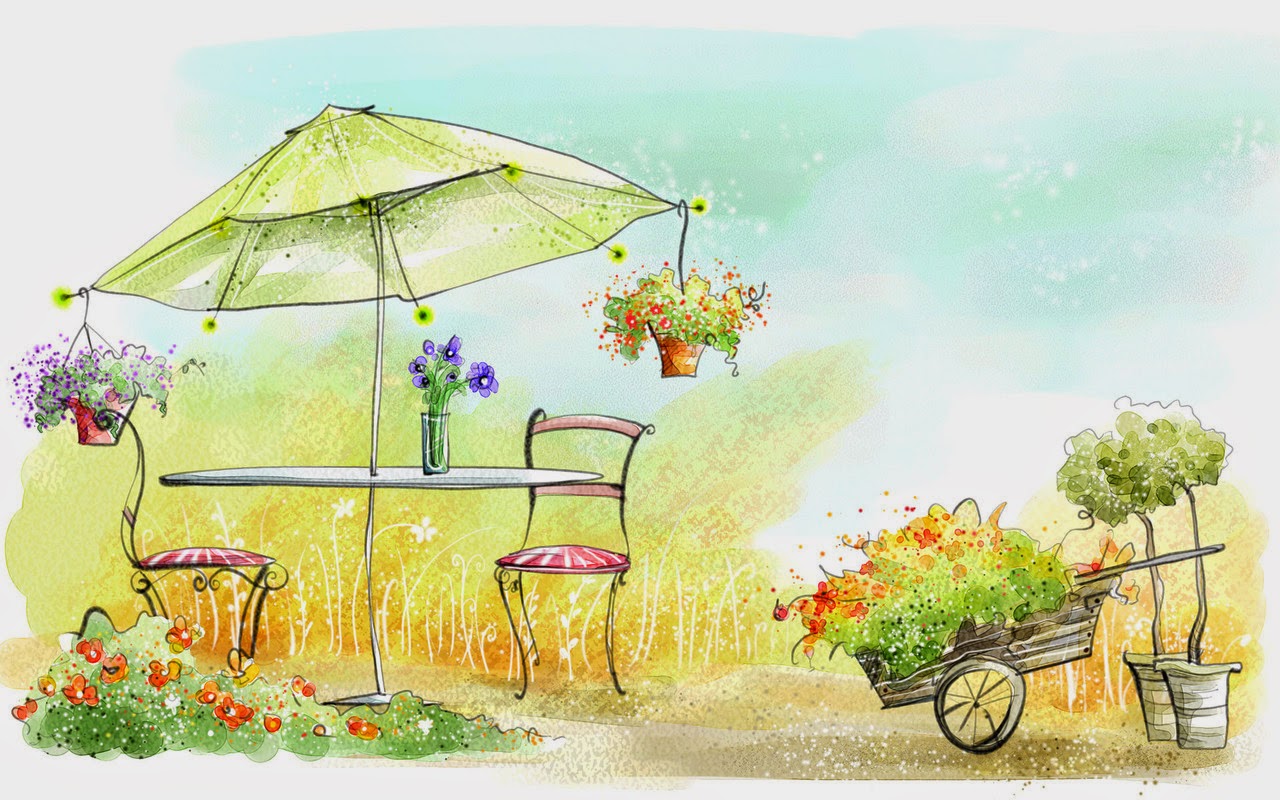 CẢM ƠN THẦY VÀ CÁC BẠN ĐÃ LẮNG NGHE
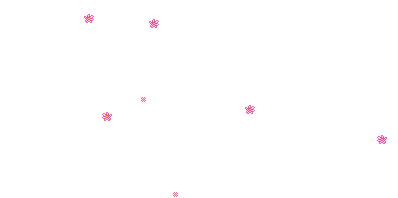